Modular Programming Paradigms
1
Rehab Ben Abdulla
Rehabbenabdulla@gmil.com

fall - 2019
Rehab ben Abdulla
Modular Programming Paradigms
2
Define the problem in terms of what ACTIONS or calculations the program needs to do in order to perform the task defined.
In a multi task system, each task represented in a module.
E.g. Banking Systems
A module can be seen as a large procedure that receives data as arguments and produces a result.
Rehab ben Abdulla
Modular Programming Paradigms
3
Modular Programming is used to develop large and complex programs and systems.
Top-down design.
a problem is split into sub-tasks until each task can be completed relatively easily.
The program tasks written into independent, interchangeable modules.
Each module contains everything necessary to execute only one aspect of the desired program functionality.
Rehab ben Abdulla
Modular Programming Paradigms
4
The traditional Modular Programming is heavily procedural:
 The focus is entirely on writing code (functions).
Data is passive.
 Any code may access the contents of any data structure passed to it. 
(There is no concept of encapsulation.)
In OOP class can be organized as modules.
Packages in JAVA are modules.
Rehab ben Abdulla
Top-down designPayroll program
5
Rehab ben Abdulla
Interface and  Implementation
6
Each module has an interface and an implementation.
A module interface expresses the elements that are provided and required by the module.
The interface describes to a client how this module is supposed to be used.`
The implementation contains the working code that  corresponds to the elements declared in the interface.
Rehab ben Abdulla
Interface and  Implementation
7
It should be possible to change the implementation without changing the interface.
The module is written in one file or multi files.
A module functions should not be excessively large.
Function should be no more than one page.
Each module compiled separately.
Linker is used to link object files.
Rehab ben Abdulla
Java package
8
A Java package is a mechanism for organizing Java classes into namespaces similar to the modules of Modula. 
Packages in Java is a mechanism to encapsulate a group of classes, interfaces and sub packages. 
Many implementations of Java use a hierarchical file system to manage source and class files.
 It is easy to organize class files into packages.
Rehab ben Abdulla
Packages in JAVA
9
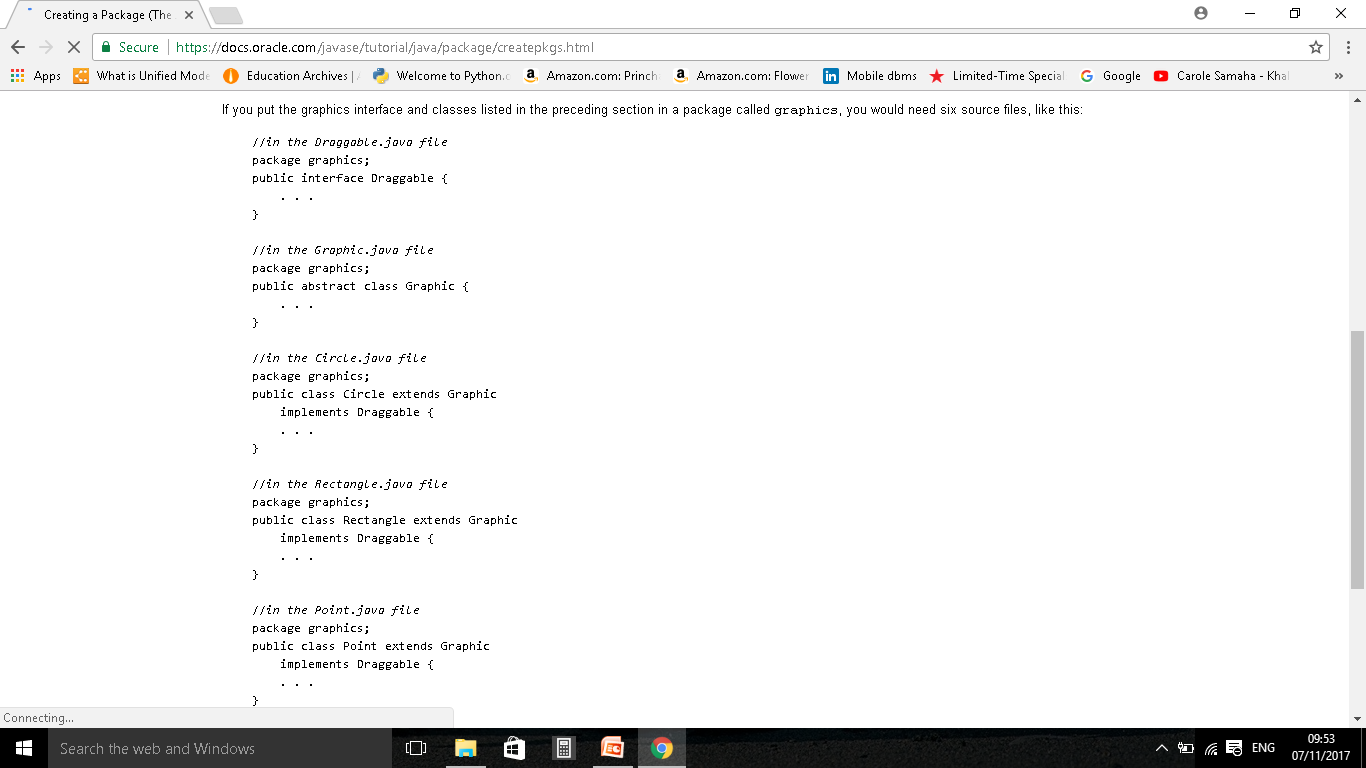 Rehab ben Abdulla
Coupling and cohesion
10
Coupling is the measure of dependencies between two subsystems.
If two systems are strongly coupled, it’s hard to modify one without the other.
Cohesion is the measure of dependencies within a subsystem.
If a subsystem contains many closely related functions its cohesion is high.
An ideal breakdown of a complex system into subsystems has low coupling between subsystems and high cohesion within subsystems.
Rehab ben Abdulla
Coupling and cohesion
11
Rehab ben Abdulla
Coupling and cohesion
12
Rehab ben Abdulla
Design a modular program
13
What are the processes in the program? (work to be done).
The information needed before the process can start
The work to be done with that information.
The expected output of a procedure.
Rehab ben Abdulla
Modular programming benefits
14
Facilitates the "breaking down" of program into several smaller programs.

Allows several programmers to work on an individual program at the same time, this speeds up the development of the program.

Reduce the development time.
Rehab ben Abdulla
Modular programming benefits
15
Easier to debug, update, modify and understand.

Modules can be programmed in different programming languages.

Modular designed systems, if built correctly,  are reusable, since all (or many) of these modules may then be reused (without change) in other projects.
Rehab ben Abdulla
16
Rehab ben Abdulla